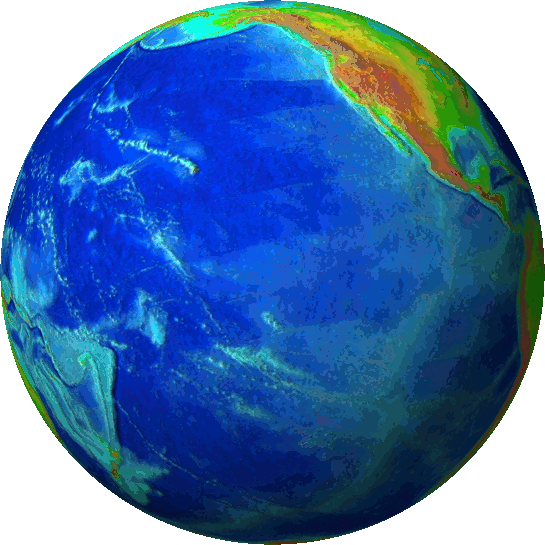 Literatūra išaukština žmogaus siekį kurti tobulesnį pasaulį
LITERATŪRINIS RAŠINYS
Kas yra tobulas?
Labai geras, neturintis trūkumų.
Rašinio kryptys
Ar literatūra išaukština žmogaus siekį kurti tobulesnį pasaulį?
Kaip literatūra išaukština žmogaus siekį kurti tobulesnį pasaulį?
Ar literatūra išaukština žmogaus siekį kurti tobulesnį pasaulį?
Taip. 
IŠAUKŠTINA
Kas gali pasaulį daryti tobulą?
natūralus
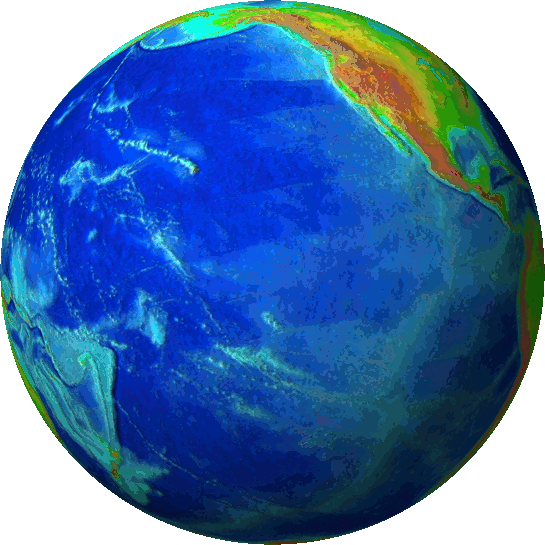 Aplinkos grožis
sukurtas
gerumas
Žmogaus vertybės
vienybė, bendrumas
teisingumas
meilė
kūryba
grožis
darbas,
veikla
tobulėjimas
Kaip literatūra išaukština žmogaus siekį kurti tobulesnį pasaulį?
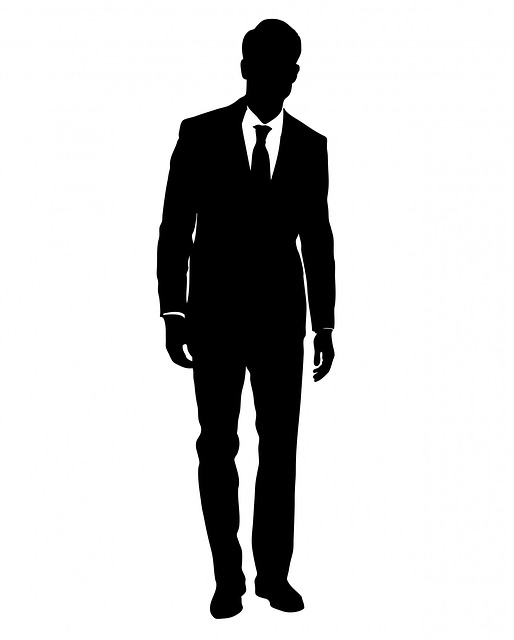 M. Mažvydas
V. Šekspyras
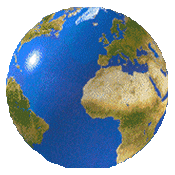 Maironis
J. Biliūnas
V. Krėvė
H. Radauskas
V.Kudirka
Kuo naudingi pasiūlyti autoriai?
M. Mažvydas
TEMOS ASPEKTAI
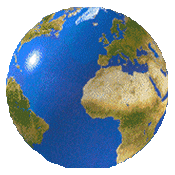 Prakalboje knygelės pačios bylo...“ lietuviai 
pamokomi būti vieningi („Broliai, seserys, imkit...“)
Žmonės raginami siekti mokslo – savarankiškai 
studijuoti Dievo žodį. Be mokslo neįsivaizduojamas visavertis žmogaus gyvenimas, netgi paties savęs (taigi ir pasaulio) kūrimas. Žmonės turi patikėti mokslu, padėsiančiu pakeisti gyvenimą.
Kuo naudingi pasiūlyti autoriai?
Maironis
TEMOS ASPEKTAI
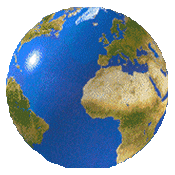 Maironio poezijos žmogaus misija – kurti gražų pasaulį (eil. „Poezija“, „Taip niekas tavęs nemylės“, „Kur bėga Šešupė“)
Tautos atgimimo svarba – kaip viltis kurti tobulesnį pasaulį.
Kurti tobulesnį pasaulį – tai aktyviai veikti, kovoti, aukotis.
Herojinis pasiaukojimas rodo žmogaus dvasinę brandą. Toks žmogus aukštinamas, nes jis savo gyvenimu kuria tobulesnį pasaulį („Užtrauksme naują giesmę“, „Vilnius“)
Kuo naudingi pasiūlyti autoriai?
H. Radauskas
TEMOS ASPEKTAI
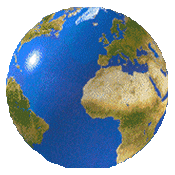 Poetinėje tikrovėje pasaulis yra tobulas.
Tobulą pasaulį poetinėje tikrovėje kuria poetas. Pasaulis transformuojamas vaizduotėje.
Kaip literatūra išaukština žmogaus siekį kurti tobulesnį pasaulį?
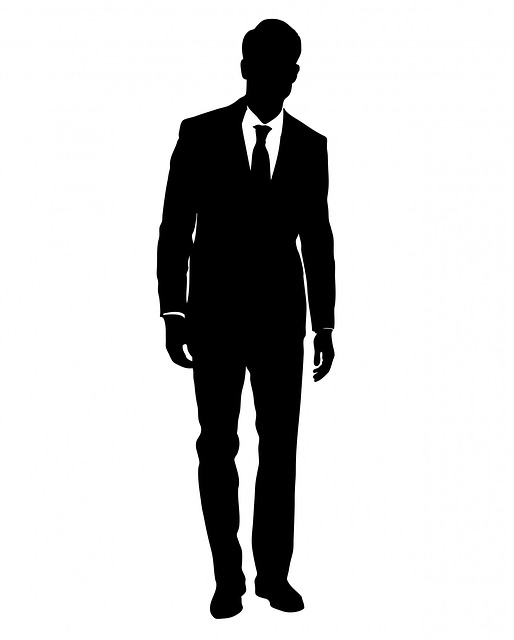 „Hamlete“ siekiama atstatyti teisingumą
kerštaujant.
V. Šekspyras
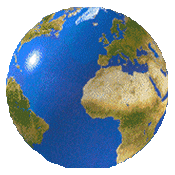 „Liūdnoje pasakoje“ veikėjas išeina į sukilimą dėl asmeninių tikslų. Sužlugdytas šeimos gyvenimas.
J. Biliūnas
„Skirgailoje“ herojus per prievartą stengiasi išlaikyti Lietuvos žemių vientisumą. Demonstruoja savo valdžią ir galybę, nesiskaito su kitais žmonėmis.
V. Krėvė
Žmonės skatinami veikti dėl tautos ir tėvynės gerovės.
V.Kudirka
Kokie kūriniai galėtų tikti rašiniui?
J. Radvanas „Radviliada“
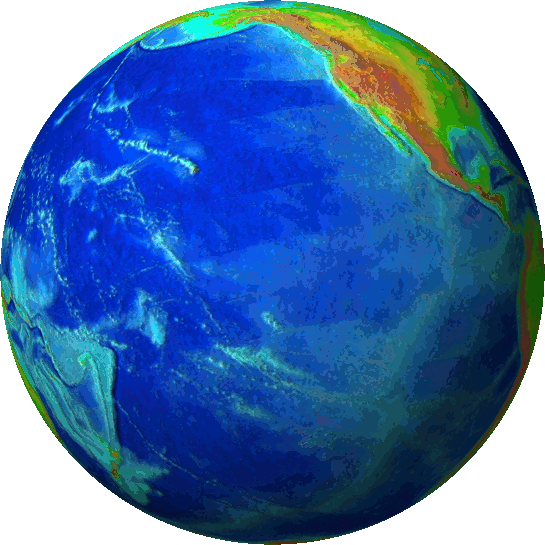 J. V. Gėtė „Faustas“
J. Biliūno  „Laimės žiburys“
V. Mykolaitis-Putinas „Tarp dviejų aušrų“
Kaip turėtų būti parenkami kūriniai?
Panašios tematikos
Pasipraktikuokime
Žaidimas „Aspektų paieška“
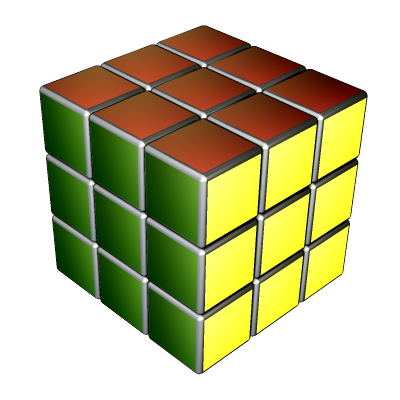 Įžangoje turi būti pažadas
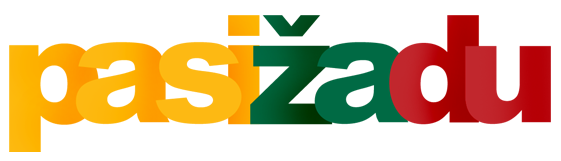 Ką
, tą ir
parašau dėstymo pastraipose!
Kurti tobulesnį pasaulį – daugelio kūrėjų siekiamybė. Jų įsivaizdavimuose pasaulis atrodo gražus išoriškai ir geras gyventi žmogui. Tačiau rašytojų kūrybos žmogus nėra pasyvus stebėtojas – jis stengiasi prisidėti prie pasaulio tobulinimo. Poetai modernistai V. Mykolaitis-Putinas bei H. Radauskas savo eilėraščiuose išryškina žmogaus siekį realybę transformuoti į poetinę tikrovę, kurioje patiriama dvasinė pilnatvė ir įmanomi visokie stebuklai.
Kurti tobulesnį pasaulį – daugelio kūrėjų siekiamybė. Jų įsivaizdavimuose pasaulis atrodo gražus išoriškai ir geras gyventi žmogui. Tačiau rašytojų kūrybos žmogus nėra pasyvus stebėtojas – jis stengiasi prisidėti prie pasaulio tobulinimo. Poetai modernistai V. Mykolaitis-Putinas bei H. Radauskas savo eilėraščiuose išryškina žmogaus siekį realybę transformuoti į poetinę tikrovę, kurioje patiriama  dvasinė pilnatvė ir įmanomi visokie stebuklai.
Simbolisto V. Mykolaičio-Putino eilėraštyje „Tarp dviejų aušrų“ kuriamas idealus pasaulis, kuriame žmogus patiria dvasinę pilnatvę. Poeto eilėraštyje kalbama apie savitą individo vidinę patirtį galbūt dėl to, kad pats kūrėjas buvo  linkęs į filosofinį savo dvasinės patirties apmąstymą.  Eilėraštyje „Tarp dviejų aušrų“ idealaus pasaulio kontūrai išryškėja tik naktį, tiksliau – tarp saulėlydžio ir saulėtekio. Naktį, kai tamsoje ištirpsta realybės kontūrai, galima  susitelkti į save, apmąstyti santykį su pasauliu ir pačiu savimi. Tik naktį atsiveria „pasaulis kaip pasaka“, žmogus juo žavisi. Lyrinis subjektas nesijaučia lemtingai atskirtas nuo tolimos būties. Tamsos prieglobstyje jis jaučiasi laimingas, nes patiria svaiginančią begalybę ir susiliejimą su ja. Tokią būties pajautą galima susieti su Mikalojaus Konstantino Čiurlionio kūryba. Ankstyvojoje dailininko tapyboje dominuoja nakties, prieblandos, šešėlių vaizdai. Paveiksle „Miško ošimas“  išryškėja keisti žmogaus troškimai,  nepaaiškinamos nuotaikos, kurias valdo sutemų paslaptys. V. Mykolaičio-Putino  lyrinis subjektas irgi yra atsidūręs tarp kontrastingų šviesos ir tamsos  pasaulių: jis ilgisi idealybės, tačiau  aistringai išgyvena ir žemės trauką.  Taigi poeto eilėraštyje „Tarp dviejų aušrų“ lyrinis subjektas regi tobulą pasaulį savo vizijose, trokšta į jį persikelti per būties pajautas.
Egzistencialisto H. Radausko eilėraštyje „Žiemos pasaka“ realybė netenka kasdieniškumo ir joje lyrinis subjektas patiria stebuklą. Eilėraštyje  „Žiemos pasaka“ pasakiška yra visa aplinka. Transformuotoje realybėje kvepia princai, vakaras sapne, čiurlena pieno upelis, sodas miega, vaikšto balti karaliai. Dominuoja balta spalva. Tai tyrumo, harmonijos, tobulumo simbolis. Eilėraštyje balta spalva „nudažyti“ sniegas, pieno upelis, karaliai ir kepėjai, mingantis sodas. Spalva tekste labai svarbi, nes per ją poetas kalba apie žmogaus išgyvenimus. Subjektas, regėdamas baltumą, patiria džiugesį, nes pasaulis jam geras, gražus, jaukus, skaidrus ir  ramus. Būdamas baltoje aplinkoje lyrinis „aš“ patiria euforiją, regi, uodžia tai, ko galbūt realybėje nėra, tačiau norisi, kad būtų. Teksto veikėjai ir figūros juda labai lėtai. Jų veiksmai lengvi, judesiai lankstūs, tykūs, gal net atsargūs, kad tik nesutrikdytų įstabios tylos ir ramybės. Toks tempas primena sulėtintus kino kadrus, kai leidžiama žiūrovui įsižiūrėti į detales ir pasigrožėti vaizdiniu. Eilėraštyje pasaulį transformuoja žiema. Dėl jos jis tampa neįprastas, nepaprastas,
keistas, jame vyksta stebuklai, regimi miražai. Žiema ne tik transformuoja išorinį pasaulio vaizdinį, ji keičia ir žmogų. Lyrinis subjektas sunkiai beatpažįsta realų pasaulį, tik pasąmonėje (sapne) jį identifikuoja. Pats žmogus regėdamas aplinkos metamorfozę ir pats ją keičia savo vaizdiniuose, vizijose. Eilėraščio žmogus išskirtinis, nes turi galių regėti tokius dalykus, kuriuos ne kiekvienas gali pamatyti. Tai meniškos, kūrybiškos prigimties, subtiliai jaučianti aplinką, įsiklausanti į savo būseną, trokštanti realybę išgyventi kaip pasaką asmenybė. Lyrinis subjektas nori pasaulio grožį matyti kartu su kitu žmogumi. Tačiau jam tenka nusivilti, nes  pašnekovas negeba „žaisti“ pagal pasakiško pasaulio taisykles – neatpažįsta  stebuklo kasdienybėje. Lyrinis subjektas nesupyksta ant jo, priešingai, stengiasi pasekti jam gyvenimo pasaką. H. Radausko eilėraštis labai puošnus, estetiškas. Poetas  metaforomis ir personifikacijomis kuria transformuotą, net siurrealistinį pasaulio  vaizdą, tačiau labai estetišką, malonų akiai ir širdžiai.
Pabaiga
Taigi V. Mykolaičio-Putino ir H. Radausko poezijoje  išryškinamas žmogaus siekis kurti tobulesnį pasaulį. Poetų tekstuose  realybė perkuriama siekiant jai suteikti idealų ir pasakišką  pavidalą.  Idealioje aplinkoje lyrinis subjektas, patirdamas euforiją, jaučia savo egzistencijos prasmę.